Digimodes
Ward De Ridder
on8wr
inhoud
Theorie
Bits verzenden door de lucht
Bit byte baud
ASK FSK PSK
QAM
Error detectie
Maximale datarate

Praktijk
PSK31, RTTY
JT9
Bits verzenden door de lucht
Bit byte baud
Bit
1 of 0
Byte
8 bits
Baud
Symbol rate
Hoeveel simbolen / seconde
ASK
FSK
PSK
Meer bandbreedte
Baudrate verhogen
Meer symbolen per seconde
Meer bits tegelijkertijd verzenden
4-ASK
QAM
Error detectie
Pariteitsbit (even of oneven aantal 1-tjes)
Voorbeeld 1:
Data: 1010111
Parity: oneven 1
We verzenden 10101111
Voorbeeld 2:
Data: 1011111
Parity: even 0
We verzenden 10111110
Efficiëntie
7/8 = 87%
Error detectie
Meerdere pariteitsbits (rest na deling door 4 van het aantal 1-tjes)
Voorbeeld 1:
Data: 1010111
Parity: 5%4= 1 (01)
We verzenden 101011101
Voorbeeld 2:
Data: 1011111
Parity: 6%4 = 2 (10)
We verzenden 101111110
Efficiëntie:
7/9 = 77%
Maximale datarate
Nyquist criterium (op een ruisvrij kanaal)
C = 2 * B * log2 M
C = 2 * B * (log(M)/log(2))
C = bitrate (in bps)
B = bandbreedte in Hz
M = aantal bits dat we gelijktijdig kunnen verzenden
(binair = 2)
Voorbeeld:
B = 3khz (SSB)
M = 2
 C = 2 * 3000 * log2 2 = 6000
Voorbeeld:
B = 3khz (SSB)
M = 16
 C = 2 * 3000 * log2 16 = 24000
Shannon–Hartley theorem (op een kanaal met ruis)


C = B * (log(1 + S/N)/log(2))
B = bandbreedte in Hz
S/N = signal to noise ratio (Het vermogen van het gewenste signaal (in W) / het vermogen van het gewenste signaal (in W), hier gebruikt als ratio, niet als dB)
Voorbeeld:
B = 3kHZ
S/N = 100
C = 3000 * (log(1 + 100)/log(2)) = 19974,6
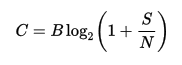 PRAKTIJK
Programma’s:
Fldigi (RTTY, BPSK, …)
http://www.w1hkj.com/
http://zendamateur.elinek.nl/?page_id=1919
WSJT-X (JT9, JT65)
http://physics.princeton.edu/pulsar/k1jt/wsjtx.html